TILT Survey
The first page of the survey asks for our course information.  Here is the information you will need:
Course Subject: (Insert your 4 Letter Course Subject Identifier, ex COMM, BIOL, etc.)
Course Number: (Insert your 4 Number Course Identifier, ex 1010, 2025, etc.)
Course Section: (Insert your course section identifier, ex. D01, N07, etc.)
Select Term of Course Section:  (Fall, Spring, or Summer)
Enter Year of this Course Section:  
Select Length of Course Section: (5-week, 7-week,  or full term)
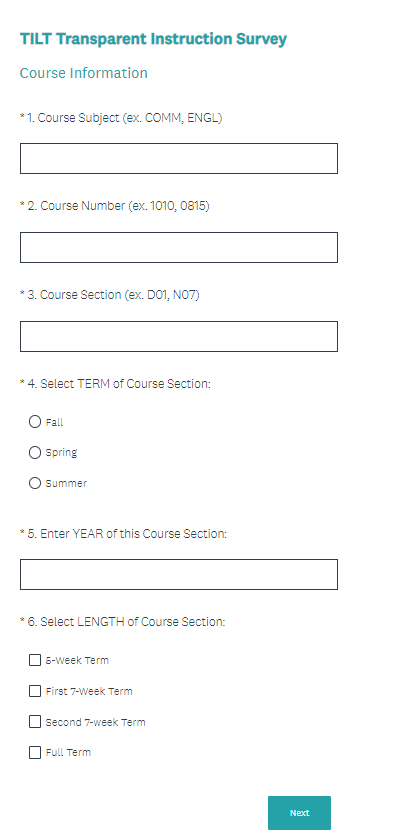